Name: _______________________ Date:___________________
are
Spiders
have
can
___________________________Word Bank__________________________________
arachnids.
eight legs.
spin webs.
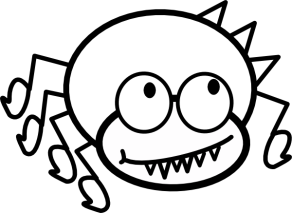 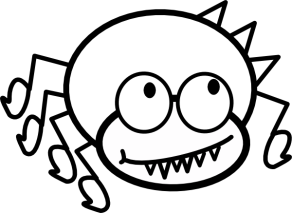 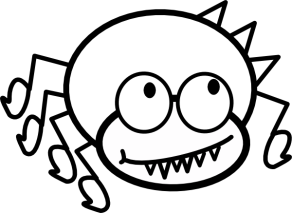 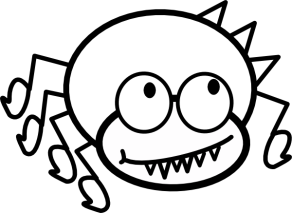 Name: _______________________________________ Date: _________________
Main Idea:
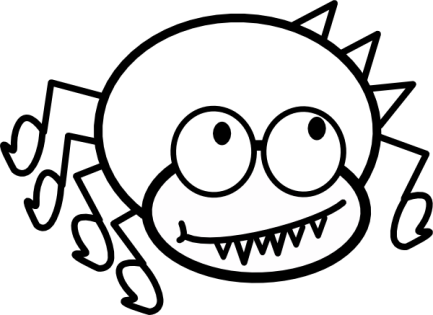 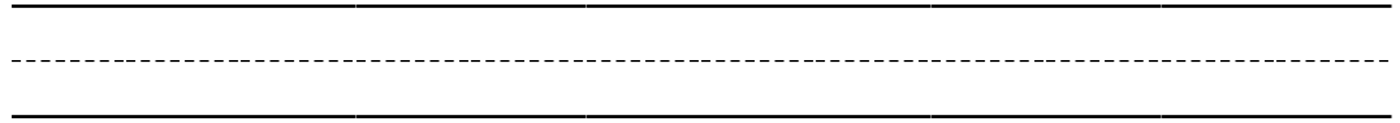 Details:
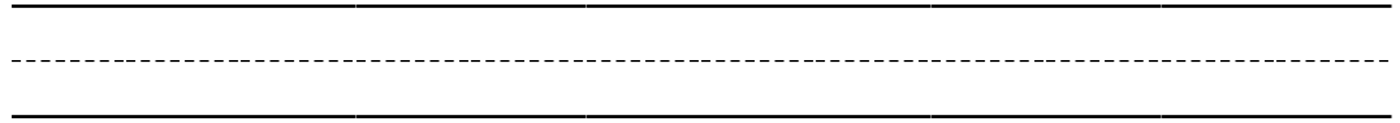 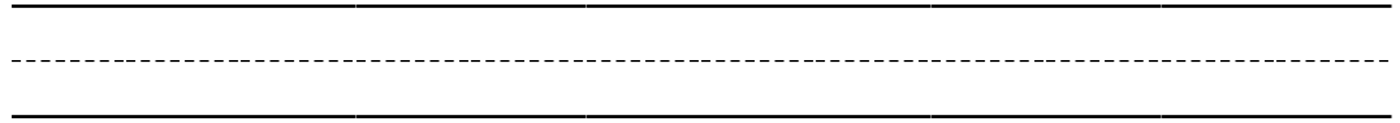 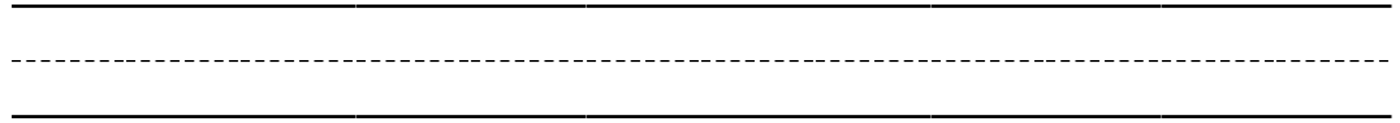 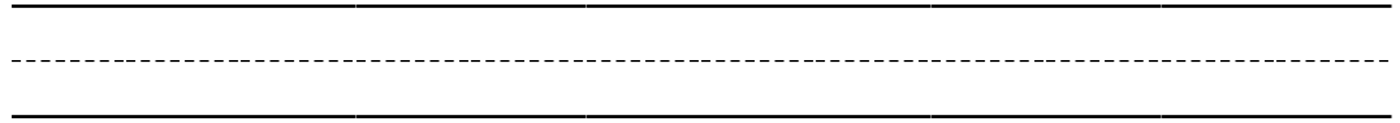